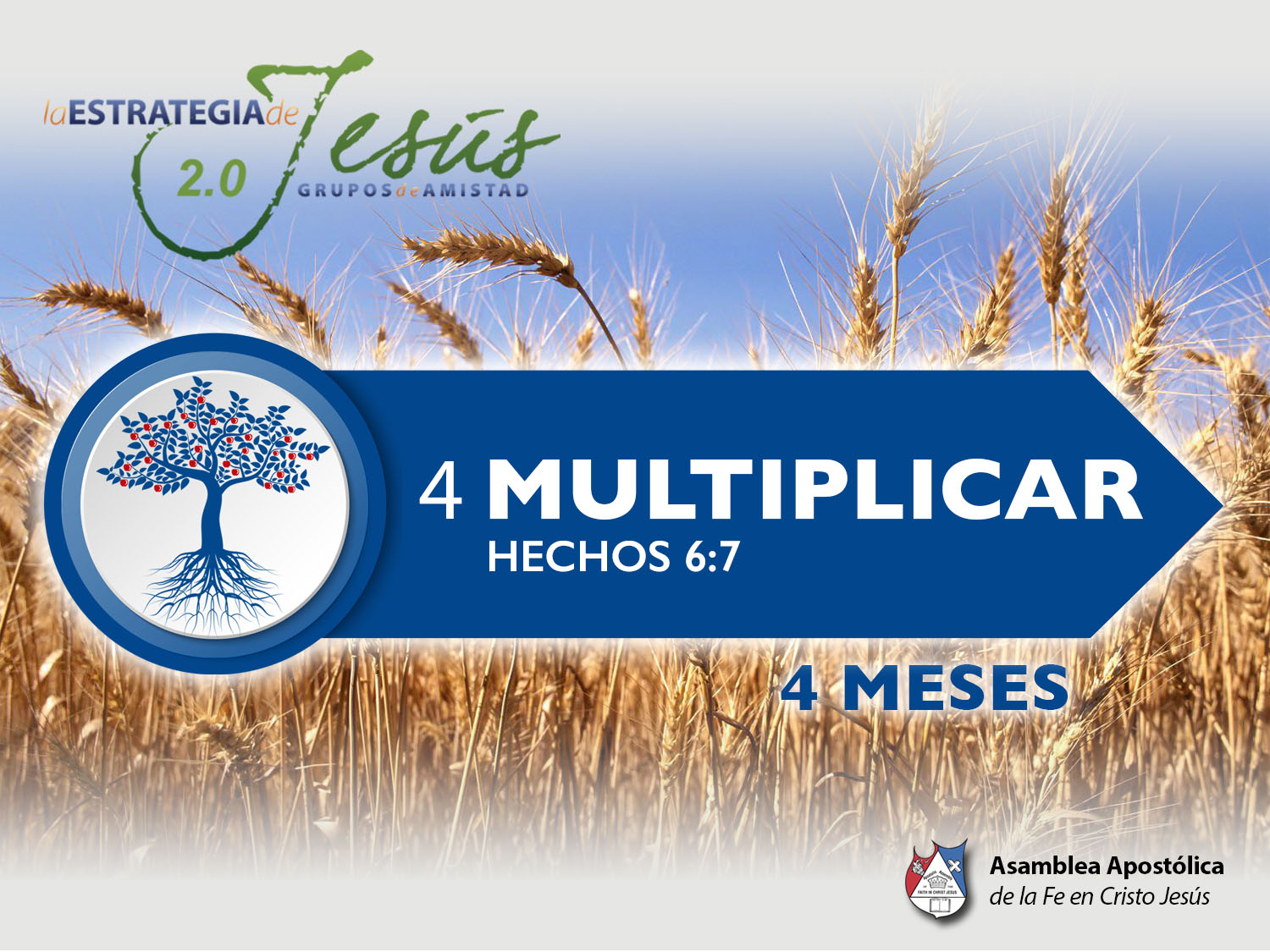 LA MULTIPLICACIÓN Y EL COORDINADOR
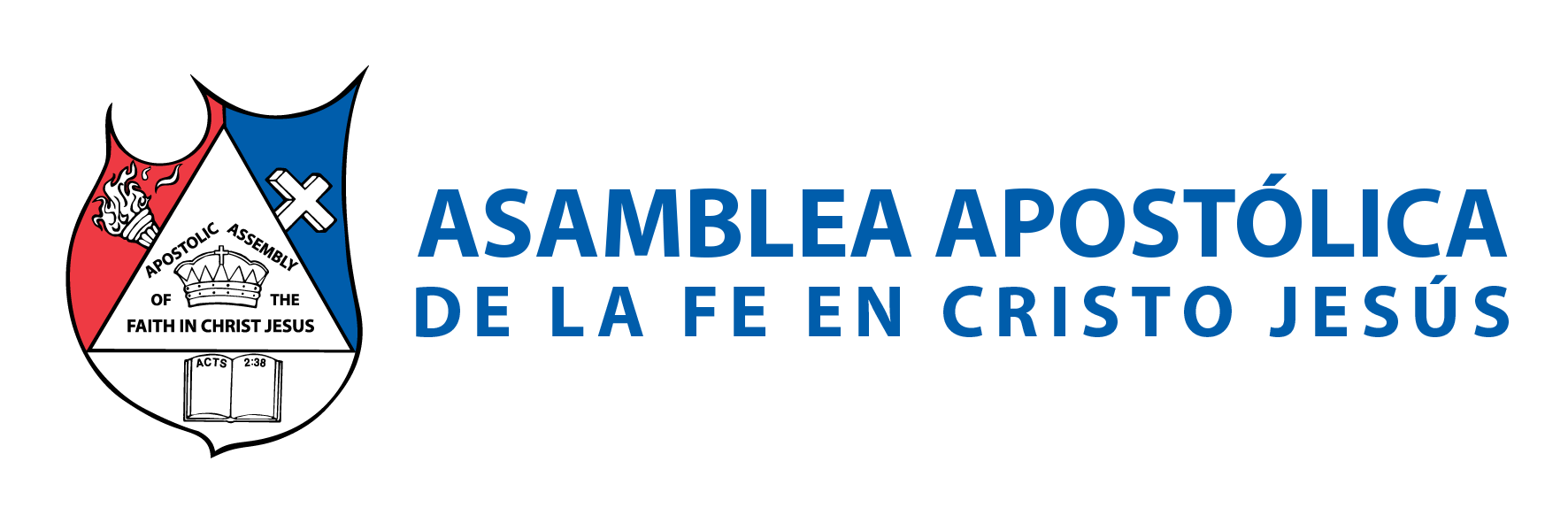 BASE BÍBLICA: 
Hechos 2:46-47 “Y perseverando unánimes cada día en el templo, y partiendo el pan en las casas, comían juntos con alegría y sencillez de corazón, alabando a Dios, y teniendo favor con todo el pueblo. Y el Señor añadía cada día a la iglesia los que habían de ser salvos”.
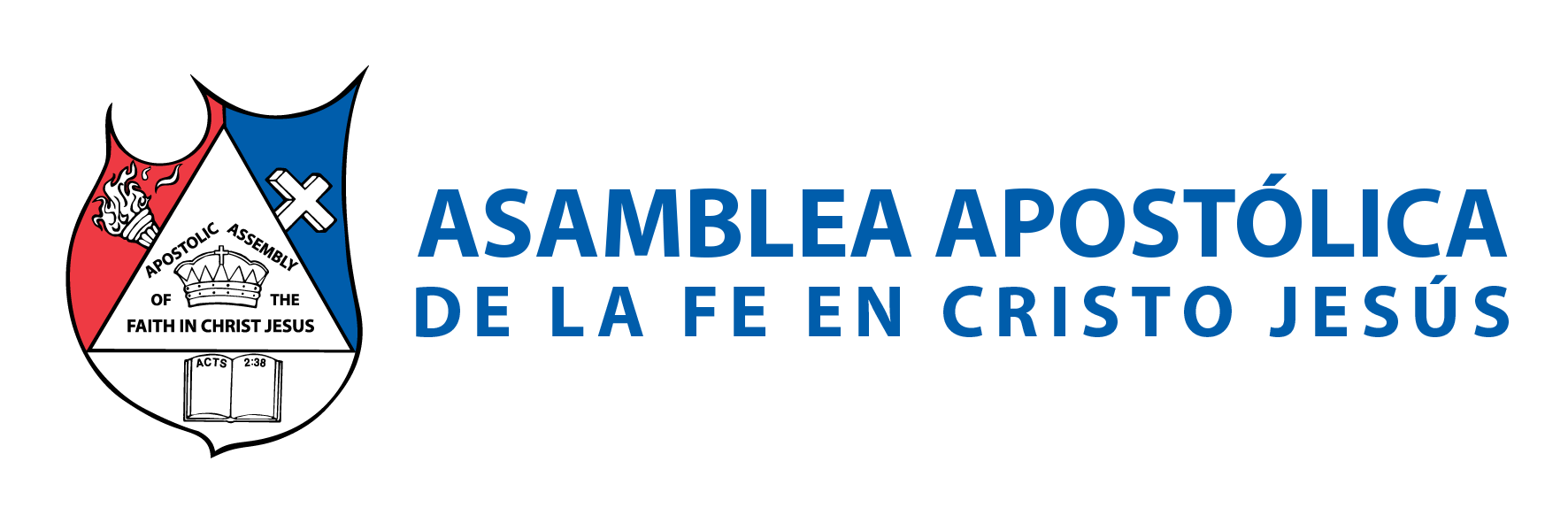 “En el templo y partiendo el pan en las casas”, la iglesia primitiva se concentró en dos tipos de reuniones: una de “alcance” en las casas; y otra de servicio a Dios “alabando a Dios” en el templo. 
Los resultados fueron asombrosos, en pocos años llenaron un vasto imperio de la palabra de Dios.
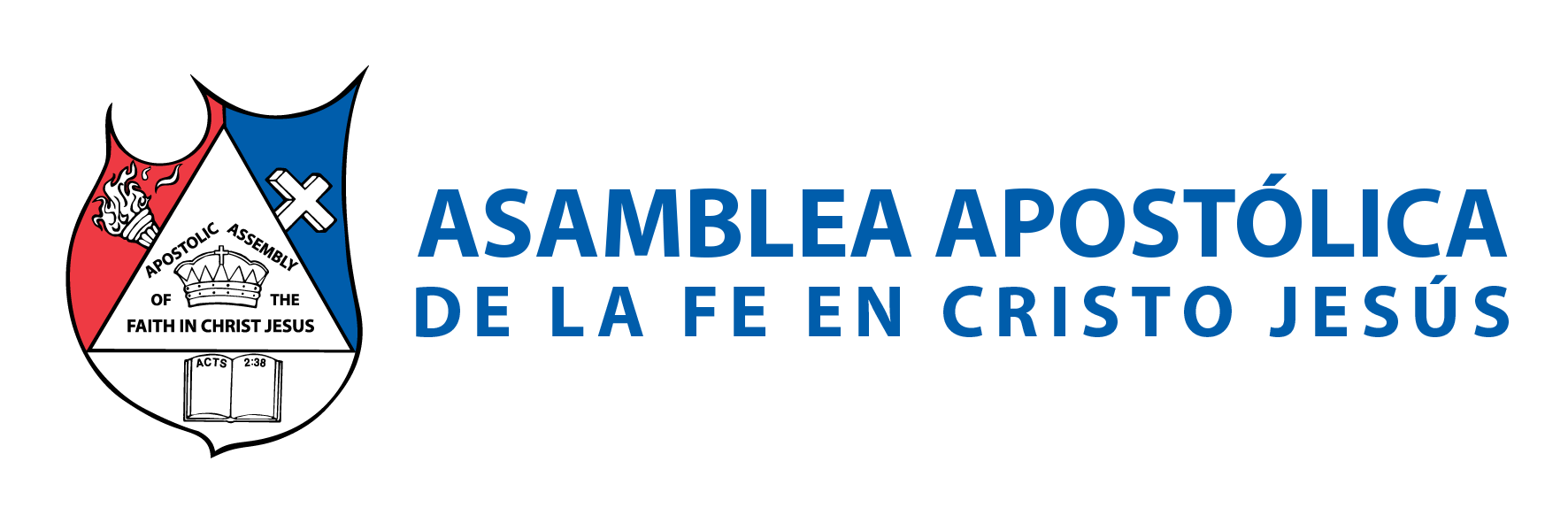 Por ello las zonas deberán velar porque los miembros alcancen este nivel de cristianismo, donde se mantengan ganando almas “en las casas; y adorando a Dios en el templo”. Como resultado podemos ver que “el Señor añadía”, Dios premió su fidelidad, trayendo una gran multiplicación.
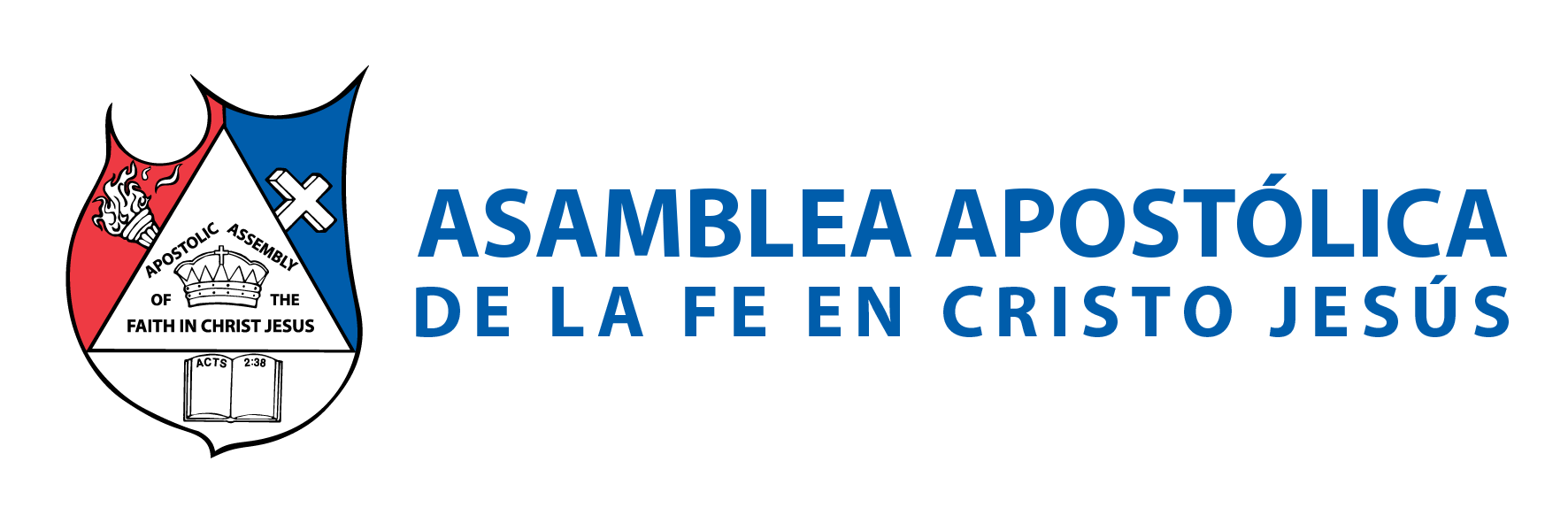 I.- MANTENER AL PUEBLO ENFOCADO 
Mantener al pueblo en el templo y en las casas, es una de las tareas que el coordinador no deberá descuidar; para ver los resultados deseados. 
Los grupos de amistad logran la multiplicación, cuando los miembros y líderes se enfocan en lograr activar a los miembros de grupos de amistad; en llevar a los invitados por los procesos de la estrategia de Jesús: NACER, CRECER, MADURAR Y MULTIPLICAR.
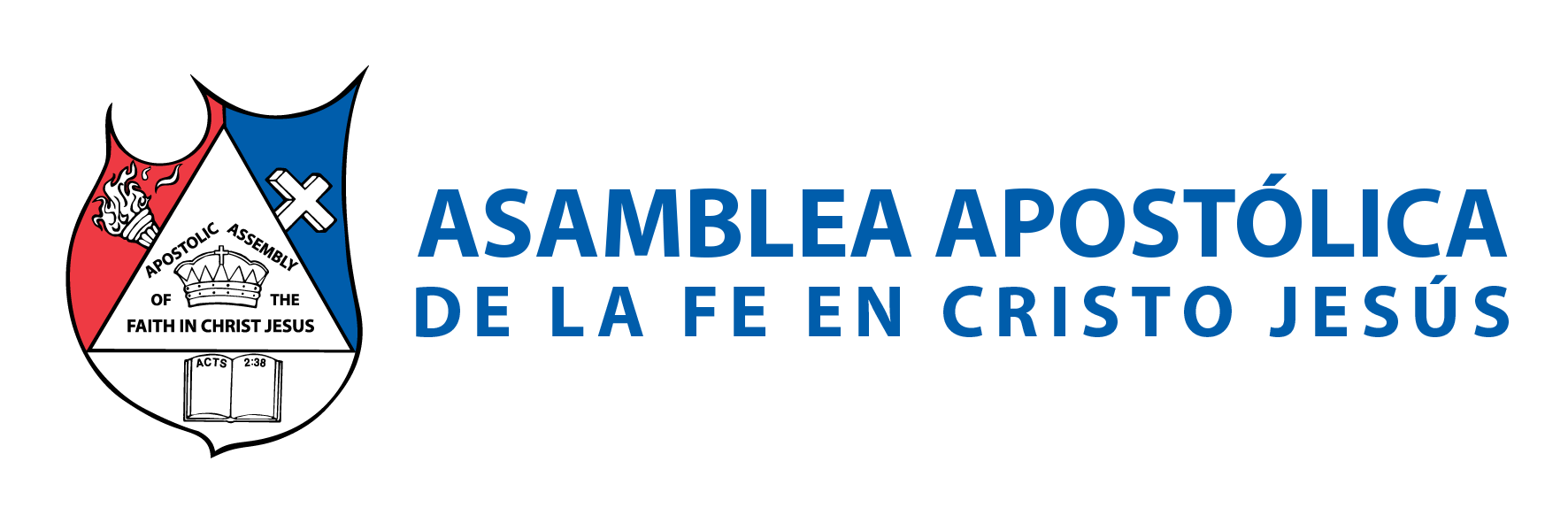 Sin nuevos discípulos creciendo en los procesos, no podremos ver grandes multiplicaciones. Por ello es esencial, que el coordinador de zona mantenga enfocados al líder de grupo de amistad y al supervisor de sector; en hacer bien su trabajo, para ver los grandes resultados.
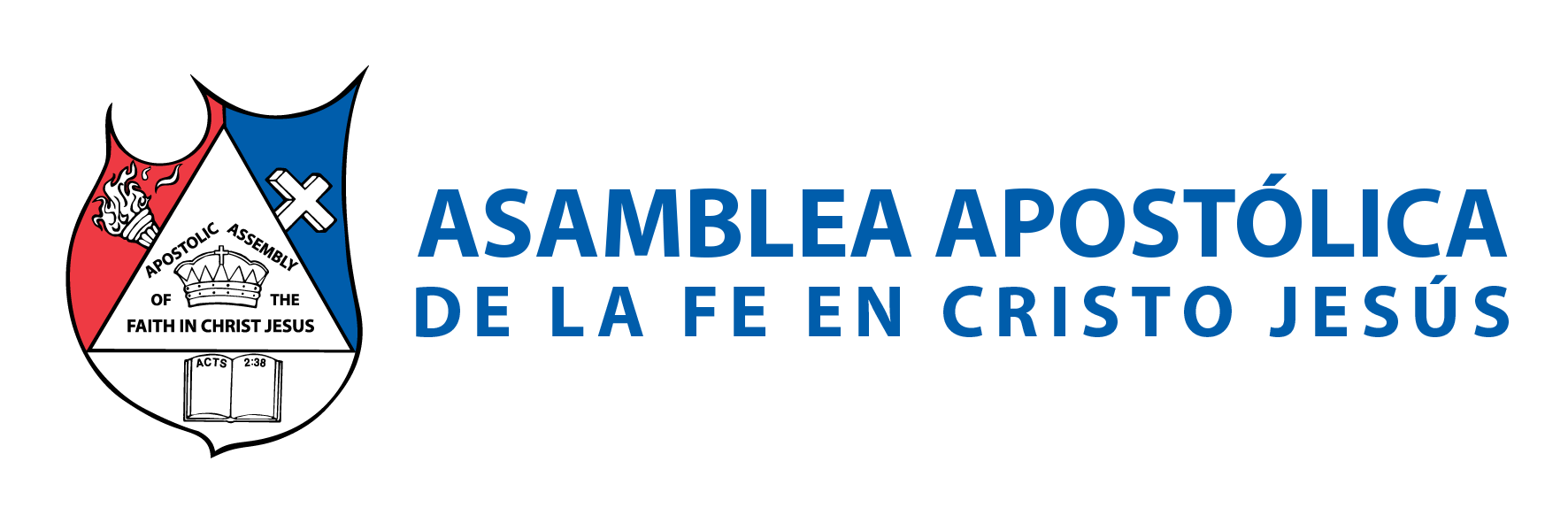 Hechos 6:7: 
“Y crecía la palabra del Señor, y el número de los discípulos se multiplicaba grandemente en Jerusalén; también muchos de los sacerdotes obedecían a la fe”.
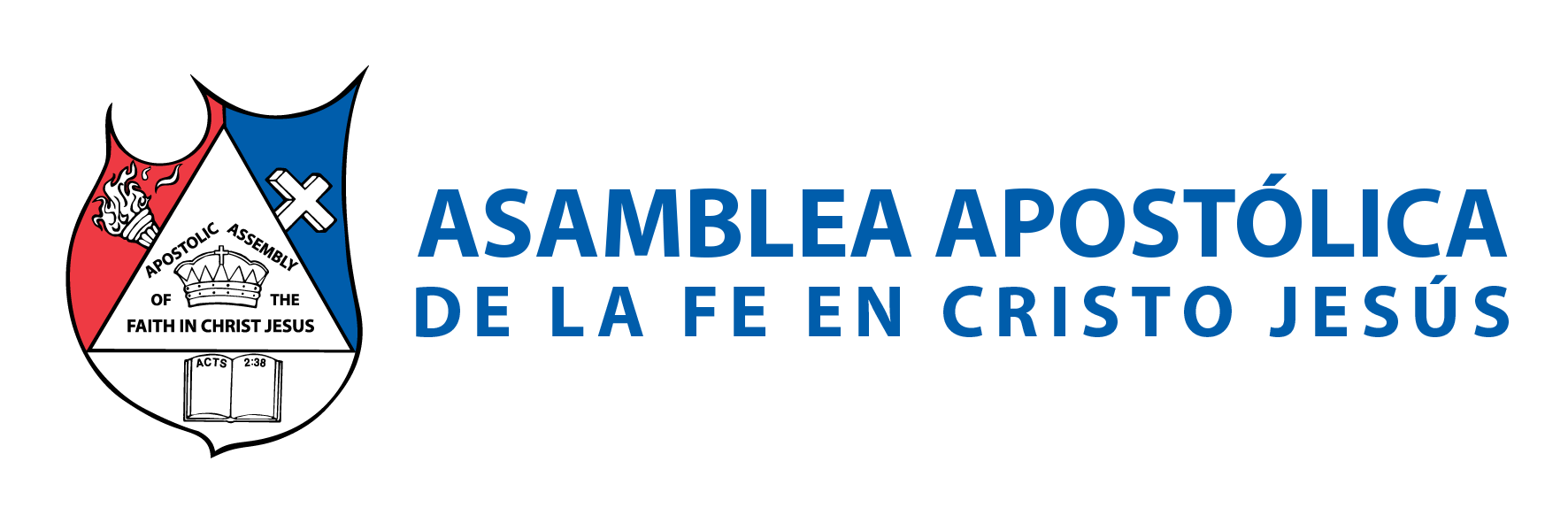 II.- SELECCIONA NUEVOS LÍDERES 
Hechos 6:3: 
“Buscad, pues, hermanos, de entre vosotros a siete varones de buen testimonio, llenos del Espíritu Santo y de sabiduría, a quienes encarguemos de este trabajo”.
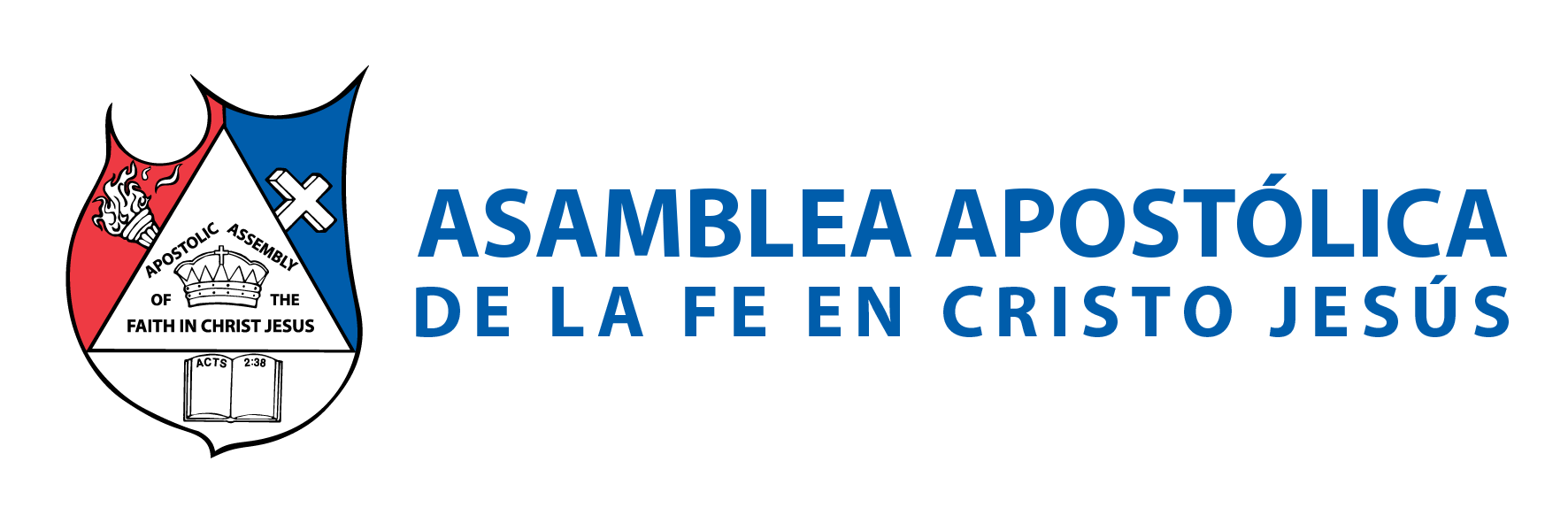 Seleccionar a los nuevos líderes en grupos de amistad, para presentárselos a su red para su aprobación y al pastor principal; será una de las tareas que el coordinador de zona deberá hacer con mucho cuidado. Ya que la ley de la multiplicación, es que todos se reproducen según su “género”; y según su “especie”. 
Es decir, el tipo de liderazgo que tengamos; determinará el tipo de iglesia que seremos.
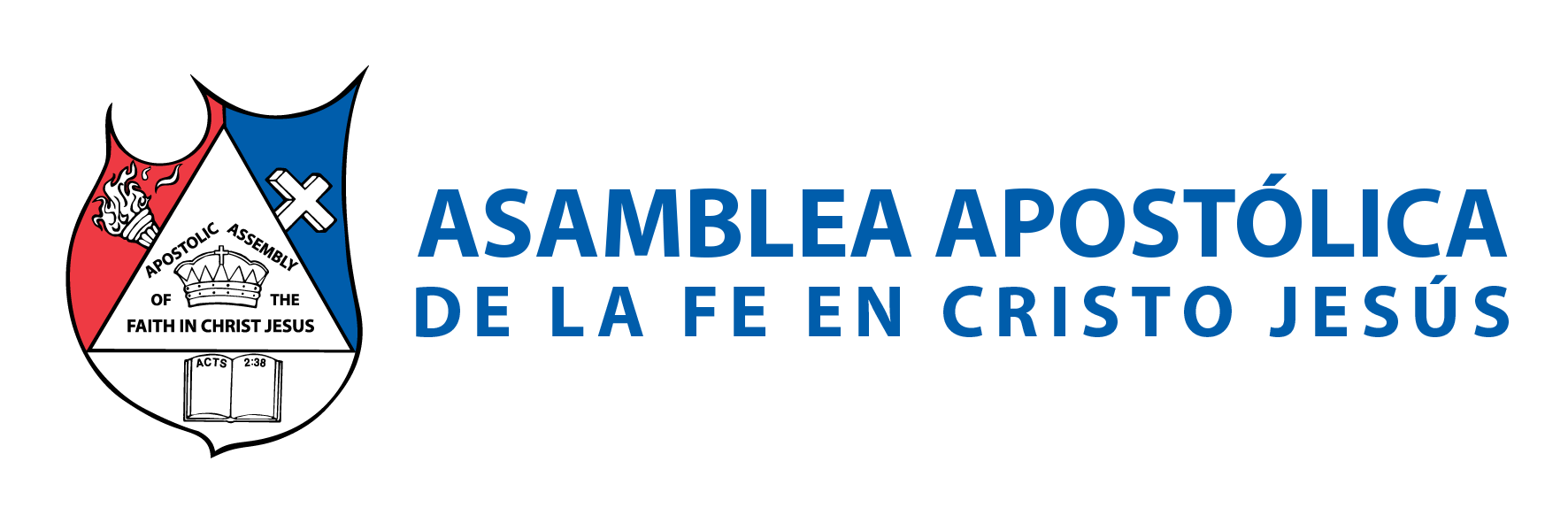 Génesis 1:21: 
“Y creó Dios los grandes monstruos marinos, y todo ser viviente que se mueve, que las aguas produjeron según su género, y toda ave alada según su especie. Y vio Dios que era bueno”. 
Sin nuevos líderes, no pueden lograrse grandes multiplicaciones.
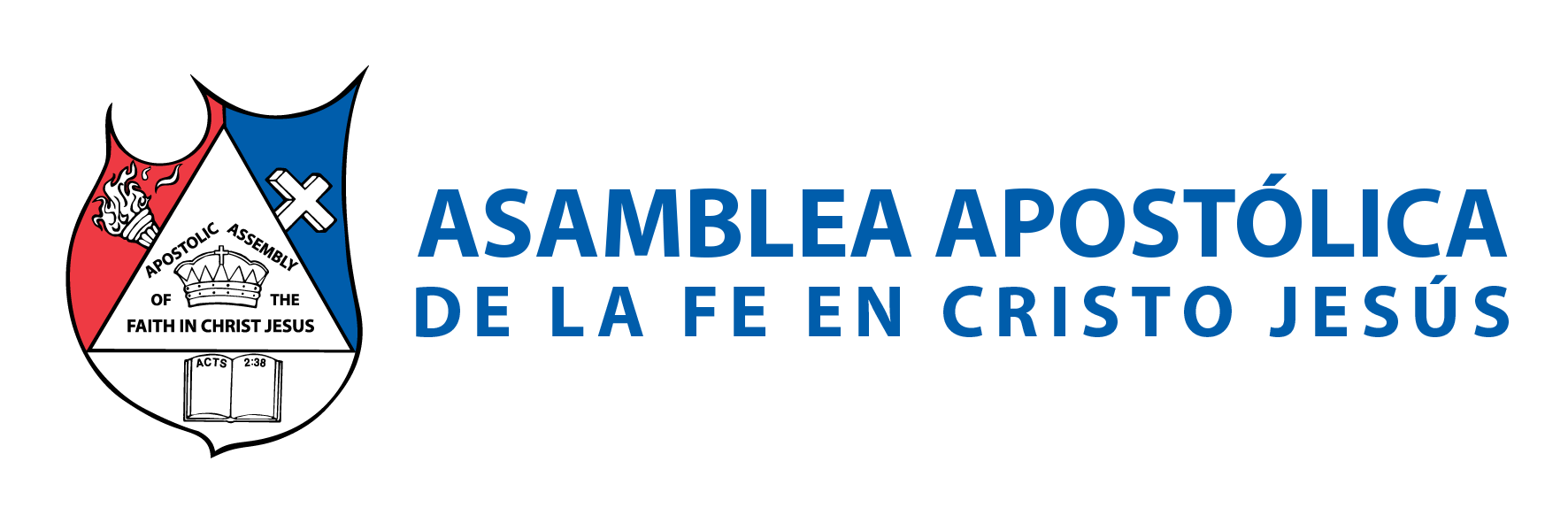 La capacidad de una zona para reproducir líderes, es la capacidad de multiplicación que tendrá. 
Es decir, que el crecimiento y la multiplicación es directamente relacionado; a la capacidad de estar entrenando y formando nuevos líderes.
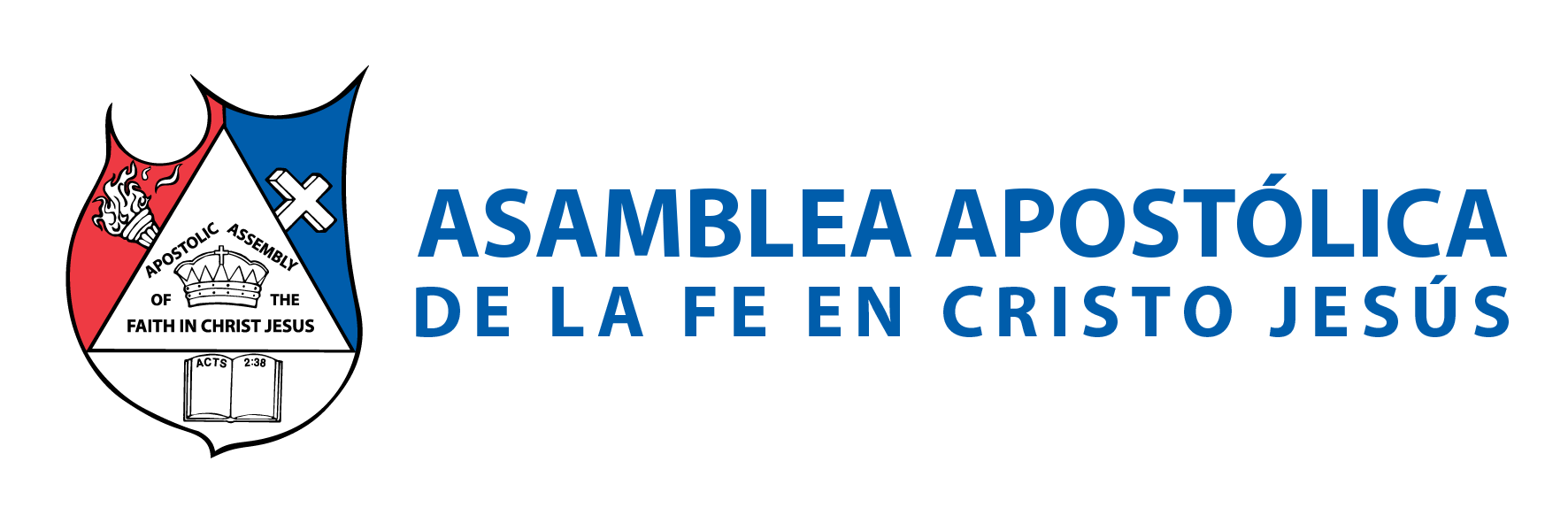 Si no entendemos este principio, nuestras multiplicaciones serán pobres y forzadas; a obligar a los líderes existentes que doblen su tarea en dar más de un grupo de amistad por semana, o a mantener grupos de amistad solo engordando sin tener multiplicaciones. 
Números 1:16: 
“Estos eran los nombrados de entre la congregación, príncipes de las tribus de sus padres, capitanes de los millares de Israel”.
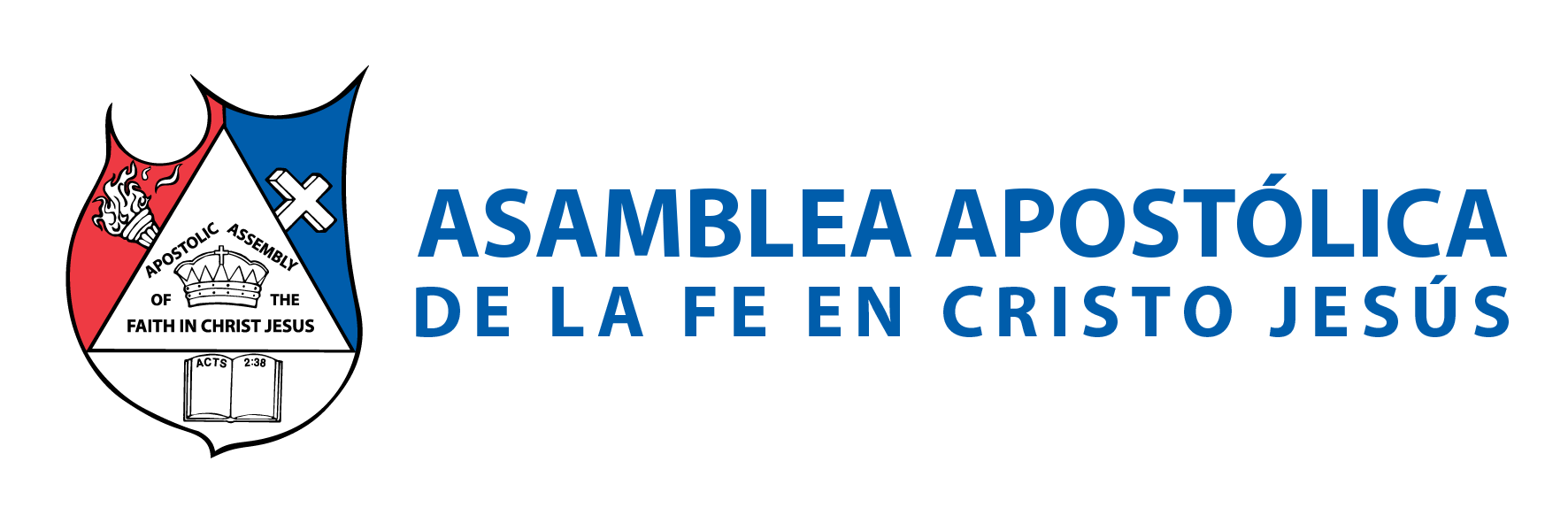 Efesios 4:16:
 “de quien todo el cuerpo, bien concertado y unido entre sí por todas las coyunturas que se ayudan mutuamente, según la actividad propia de cada miembro, recibe su crecimiento para ir edificándose en amor”.
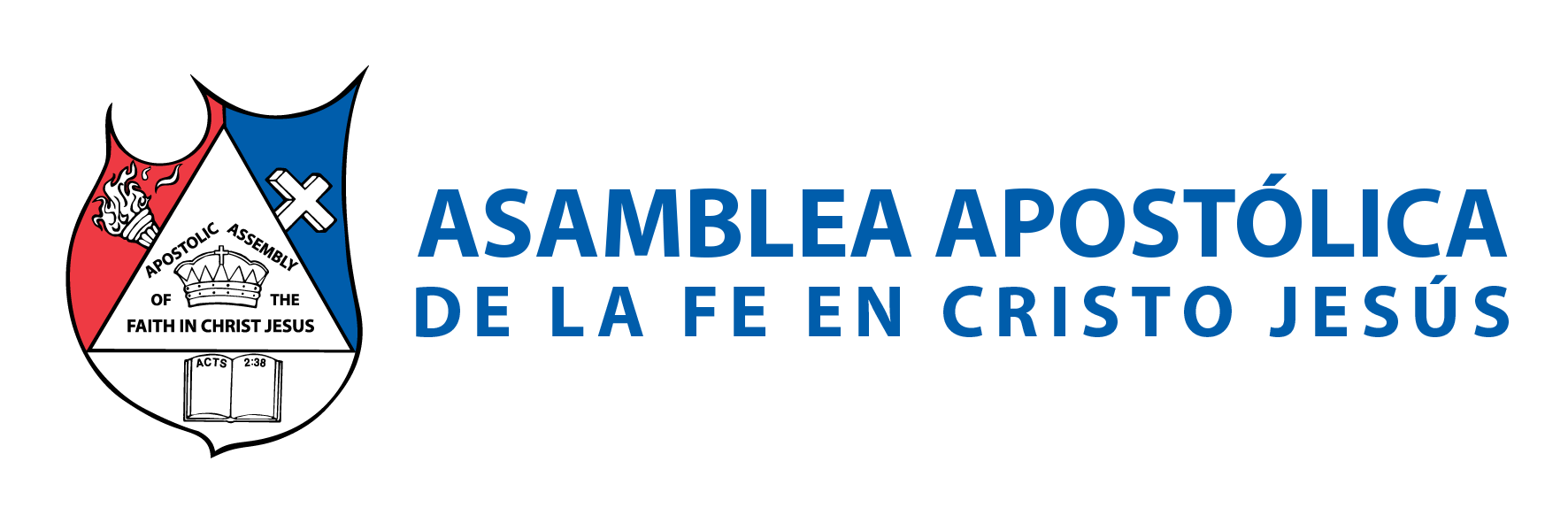 III.- TRABAJAR CON NÚMEROS 
Los números son fríos y calculadores porque no mienten, por ello la zona tendrá la prioridad de ver los números que arrojan los grupos de amistad; para poder dar dirección en lo que exista deficiencia.
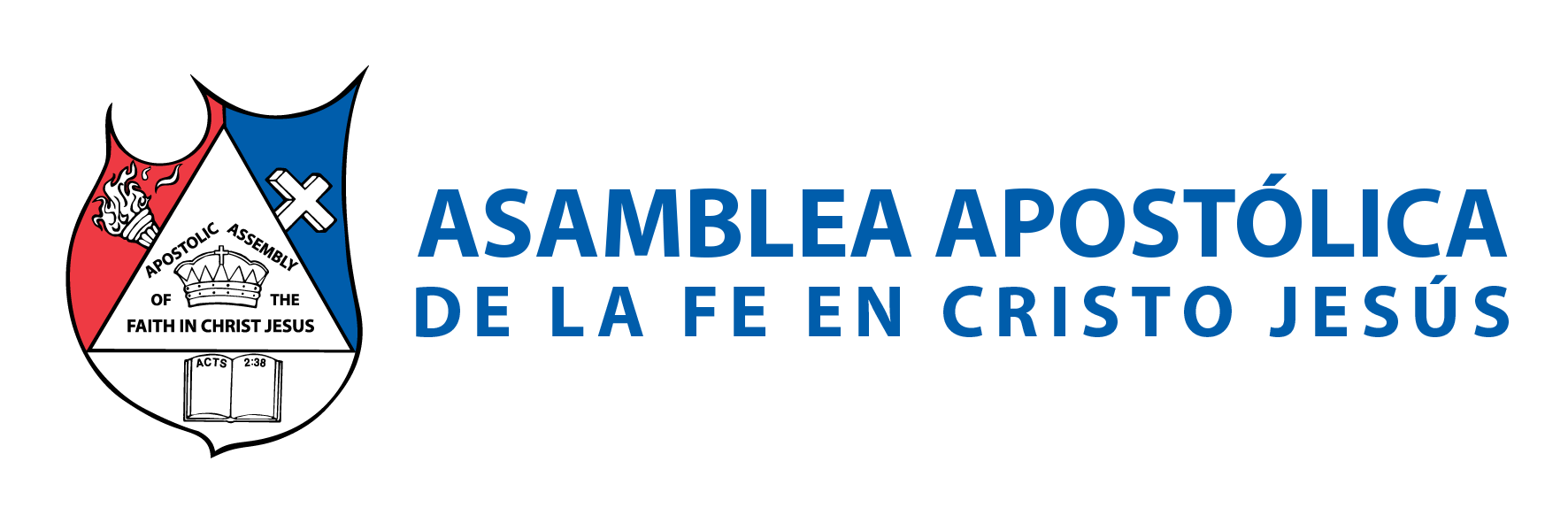 Algunos números que deberán vigilar:
 A. Asistencia de miembros. 
B. Asistencia de invitados. 
C. Visitas del supervisor. 
D. Metas en cada proceso de la estrategia de Jesús. 
E. Alumnos enviados de la zona a los propósitos para su desarrollo.
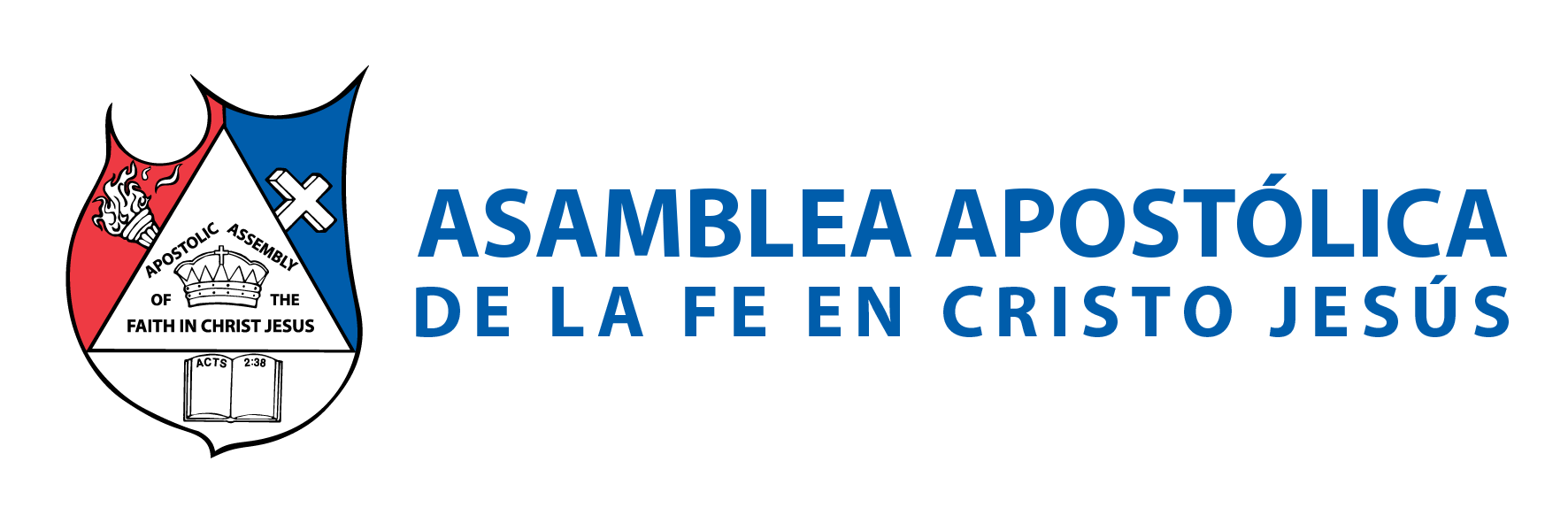 Génesis 12:2: 
“Y haré de ti una nación grande, y te bendeciré, y engrandeceré tu nombre, y serás bendición”. “hare de ti una nación grande”, las promesas de Dios para su pueblo siempre son para multiplicación; ya que Dios trabaja en hacer grande lo pequeño.
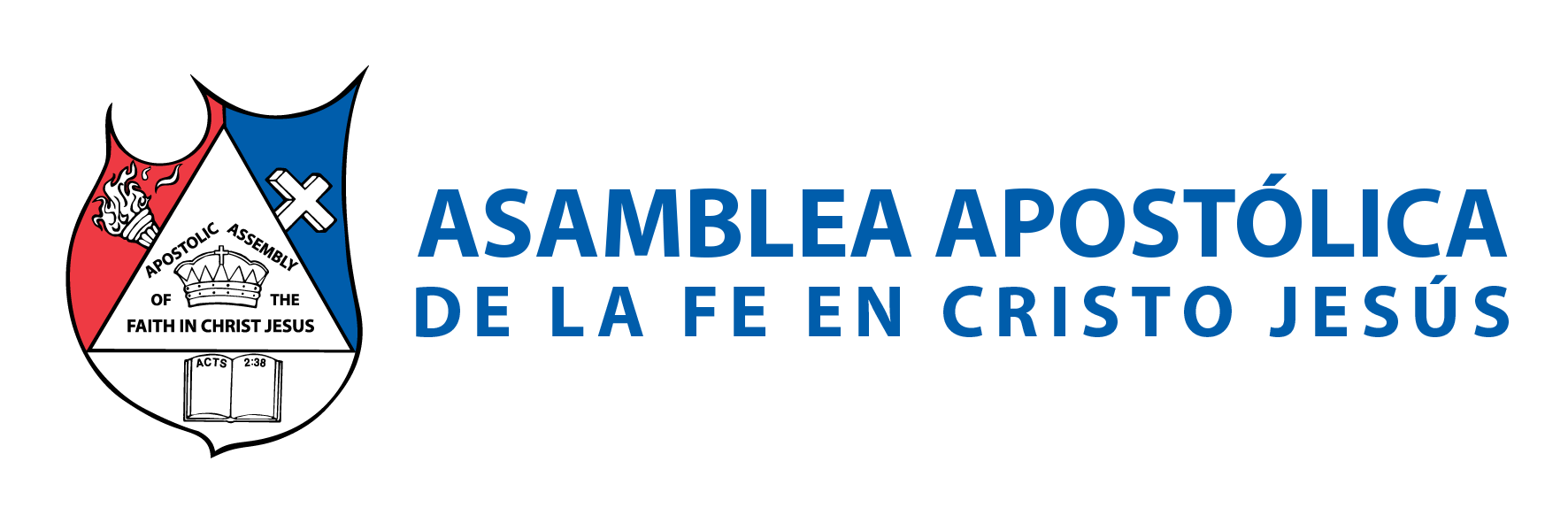 Dios le dio a Abraham un hijo, y después salió una nación entera. 
Si Dios te ha dado un líder, con ese te puedes multiplicar. 
Cuanto más con una zona entera de hermanos ,dispuestos a engrandecer el reino de Dios aquí en la tierra.
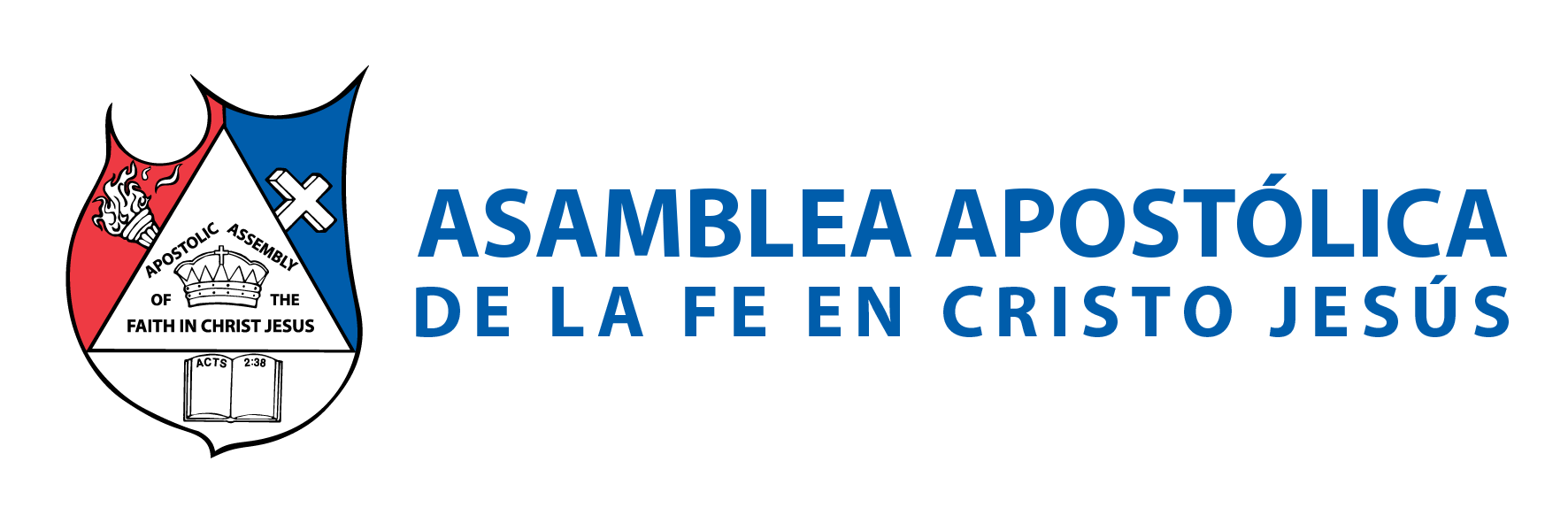 Mateo 13:45:
“También el reino de los cielos es semejante a un mercader que busca buenas perlas”. 
Hechos 28:31: 
“predicando el reino de Dios y enseñando acerca del Señor Jesucristo, abiertamente y sin impedimento”.
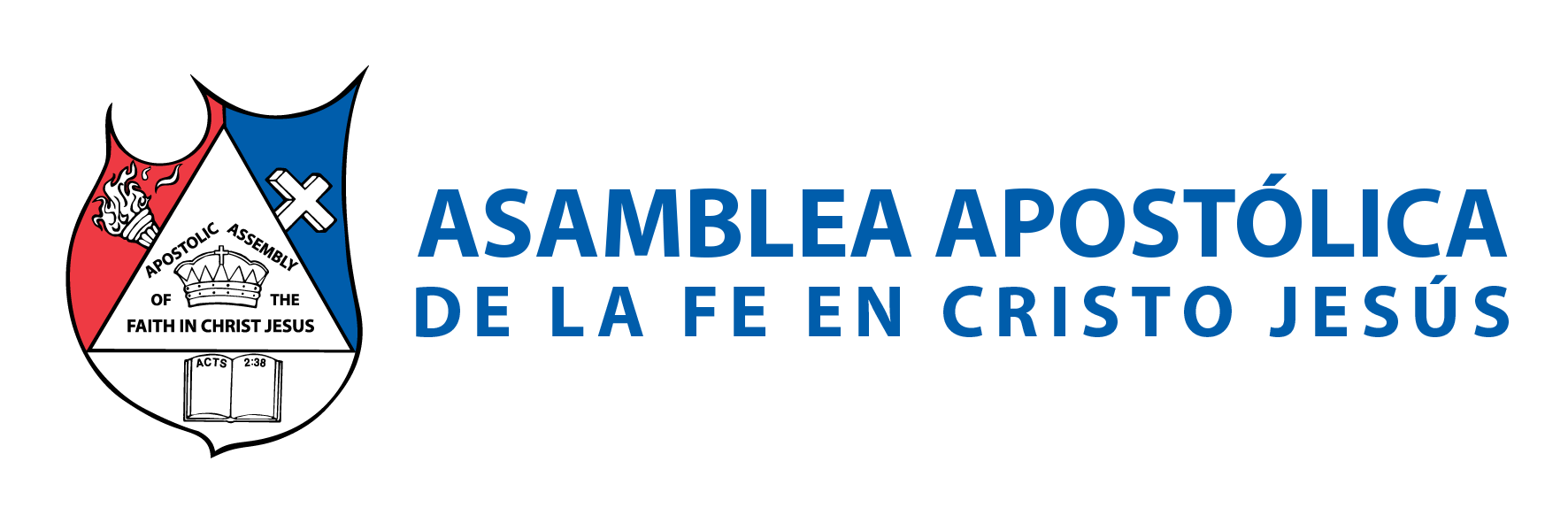 IV.- ESTABLECER METAS 
Proyectar metas para la multiplicación, nos mantendrá con un punto de referencia de lo que queremos lograr; aunque las metas deben ser cualitativas y cuantitativas, las de calidad no se pueden medir, pero se pueden ver en la sanidad de la gente. 
Éstas nos ayudarán a crecer, ya que las personas sanas son las que están dispuestas a seguir a Dios; y a trabajar en metas numéricas o cuantitativas.
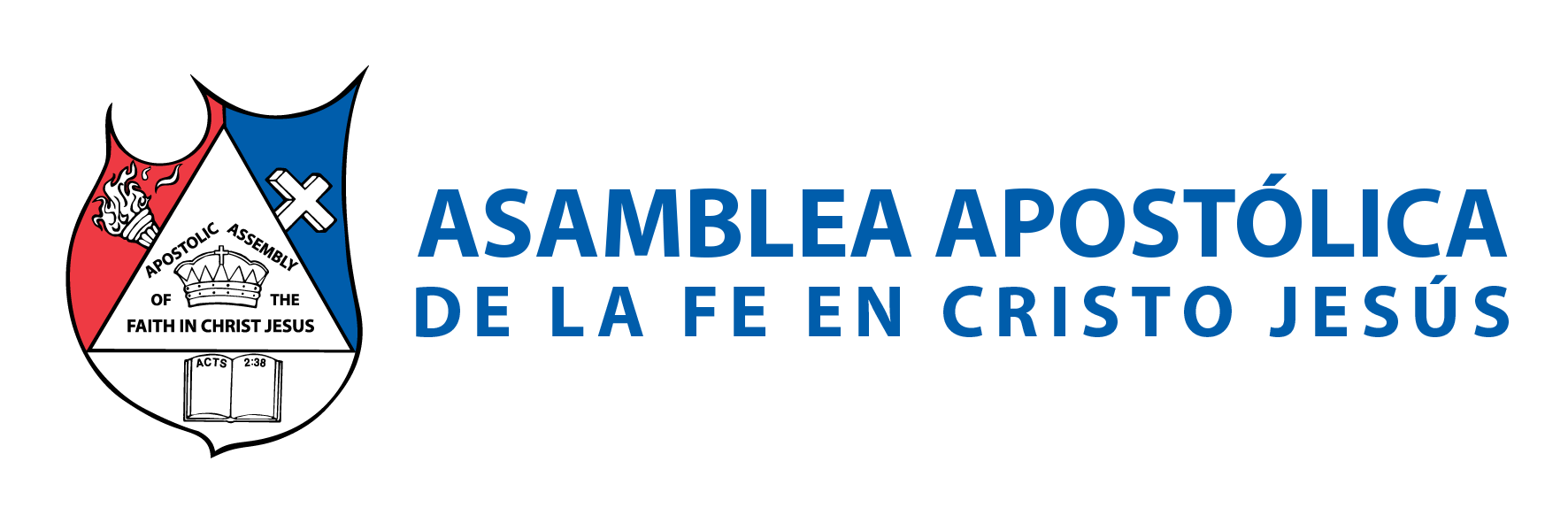 Metas numéricas: 
Poner metas a visitas en los grupos durante la planificación. 
B. Poner metas a la visión de la Estrategia de Jesús en cada engrane o proceso. 
C. Poner metas a los propósitos de la Estrategia de Jesús. 
D. Poner metas de bautismo por grupos de amistad, sector y zona. 
E. Poner metas de nuevos líderes por la zona.
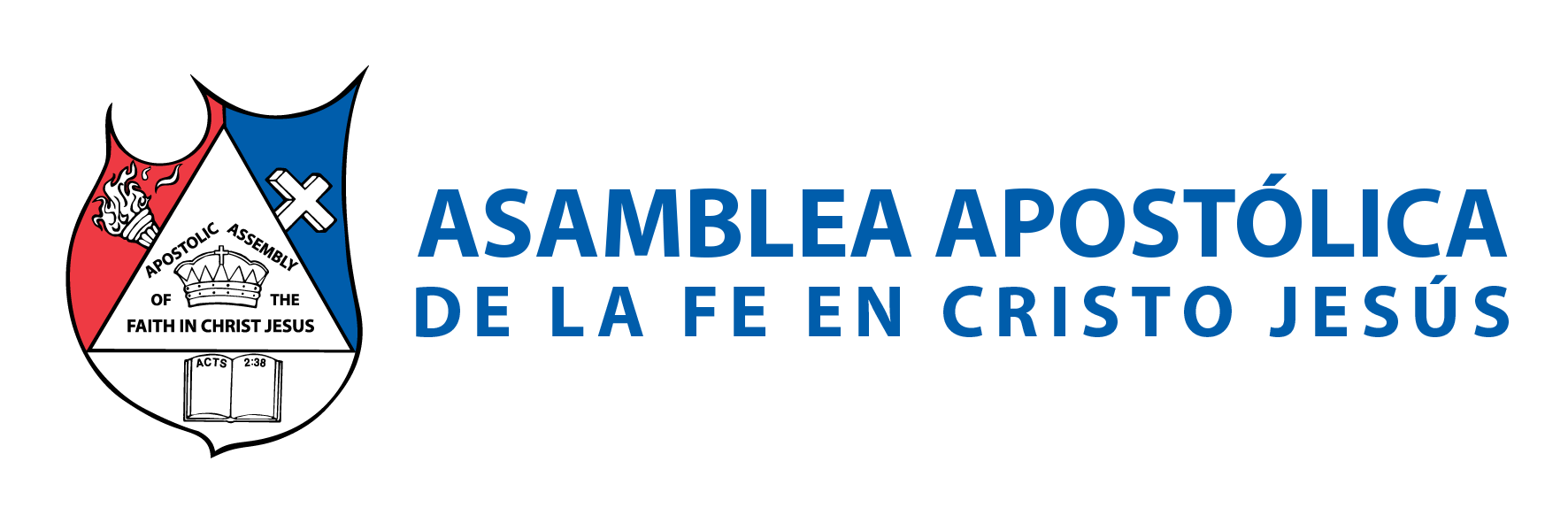 CONCLUSIÓN 
1 Corintios 3:6: 
“Yo planté, Apolos regó; pero el crecimiento lo ha dado Dios”.
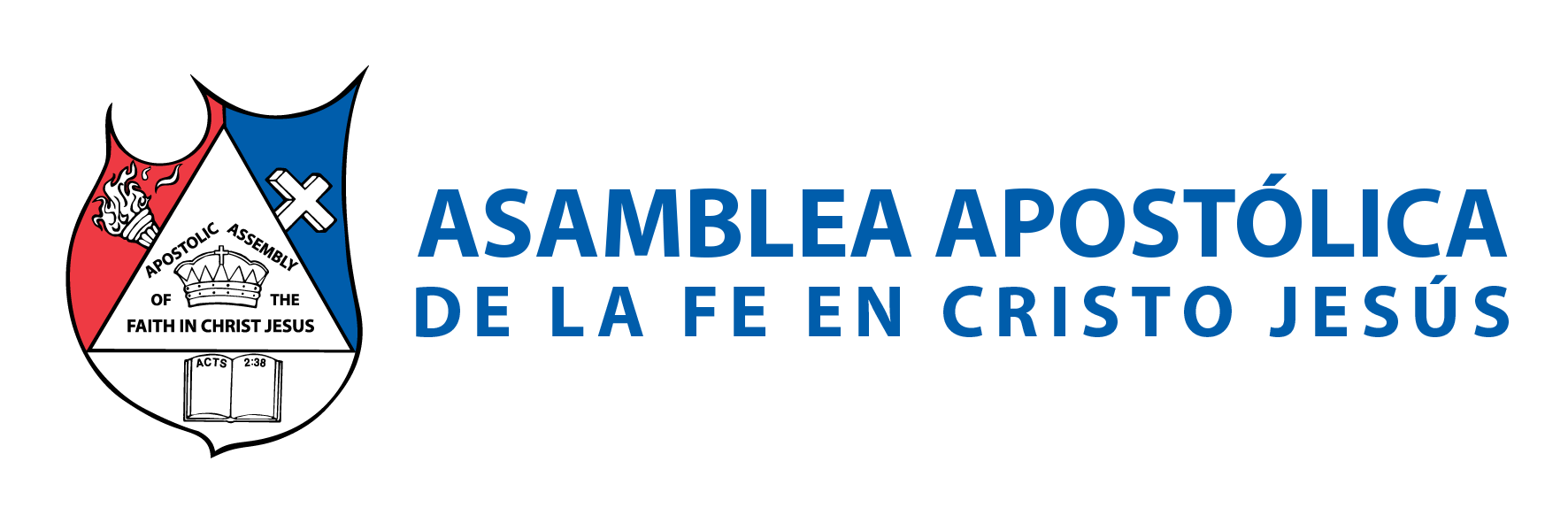 Dios es quien da el crecimiento, pero Dios necesita a hombres y mujeres dispuestos a creerle y a ejecutar sus órdenes; para que lo dado en el plan espiritual, sea bajado por la fe al plano natural. Podrás ver la grande cosecha que el Señor nos quiere dar, a quienes estamos dispuestos a llevar su palabra y sembrarla; para que produzca mucho fruto.
 1 Corintios 3:7: 
“Así que ni el que planta es algo, ni el que riega, sino Dios, que da el crecimiento”.
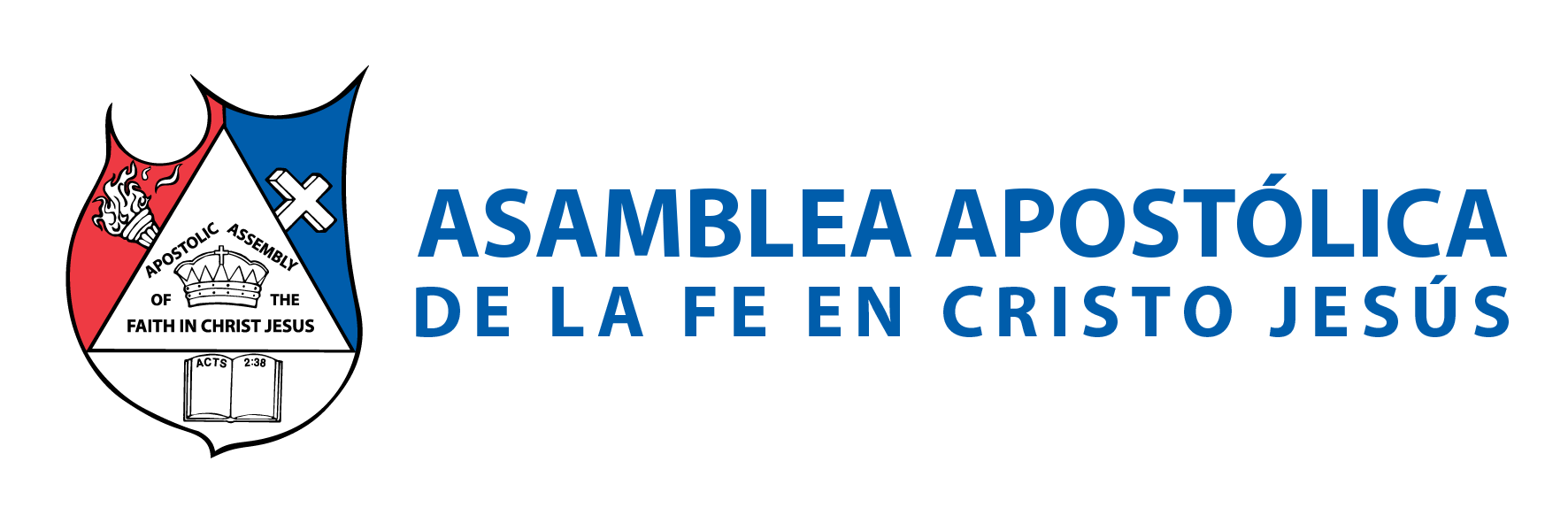